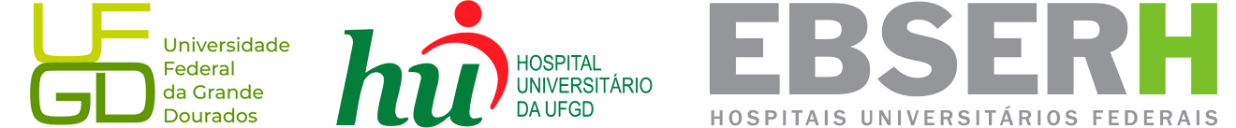 Título da apresentação
XXX-HU/UFGD-Ebserh
Título da apresentação
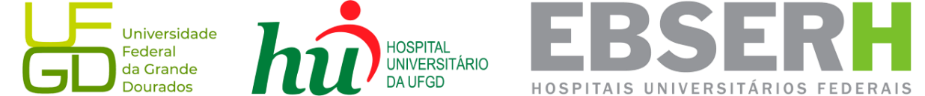 Título da apresentação
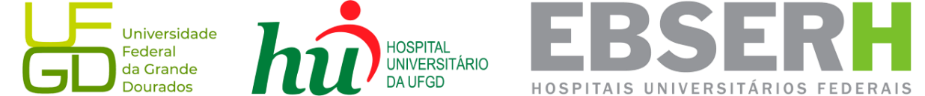 Título da apresentação
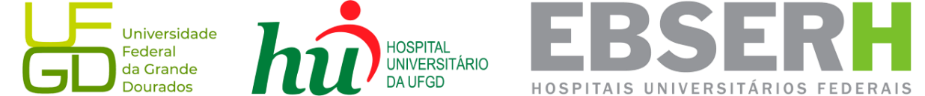 Obrigado!
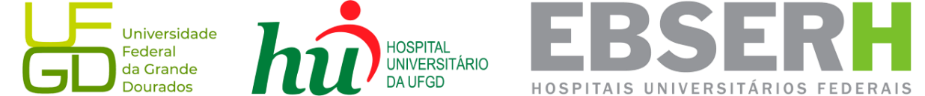